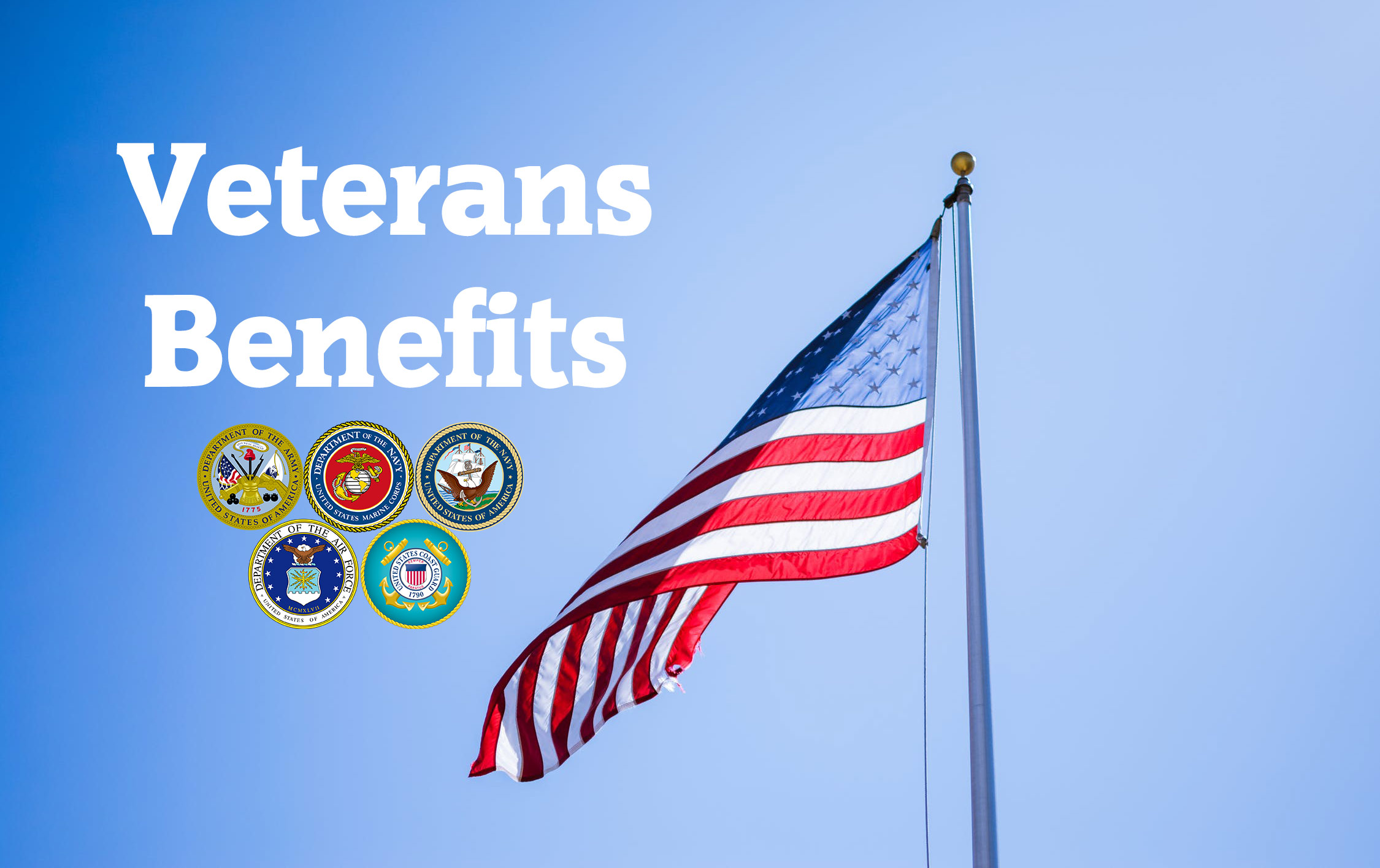 VA Benefits
Pension
Not service-connected
Means tested
Compensation
Service connected
Not means tested
Benefits for Dependents (DIC and Survivors Pension)  Health Care
Education and Training
Home Loan Guaranty  Life Insurance
Burial and Memorial Services
Basic eligibility: “Veteran” status
Federal: Army, Navy, Air Force, Marines, Coast Guard.  National Guard only if federalized.
Active:	Reserve only if mobilized.
Honorable service:
 “A person who has served in the active military, naval or air  service, and who was discharged under conditions other than  dishonorable.” (38 USC § 101, 38 CFR § 3.12(a, d), emphasis  added.)
No statutory bars: 38 CFR § 3.12(b, c)
 Conscientious objector, general court martial, deserter, AWOL >  180 days unless mitigated
VA Character of Discharge evaluation
“Discharged or released under conditions other than dishonorable.” 38 USC §
101(2)

Characters of service:
 Honorable
 General (under honorable conditions)
 Other than Honorable or Undesirable
 Bad Conduct
 Dishonorable
 Uncharacterized
Pension: Eligibility
 “Veteran” status.
 Time in service:
Prior to 1980:
90 days
Since September 1980
At least 24 continuous months, or
Completion of time ordered to active duty, or
Compensable service-connected disability.
 Disabled:
Permanently disabled for any reason (SSI usually sufficient), or
At least 65 years old.
 Low-income: monthly income under $1,097 (current pension  rate as of 12/01/17); assets under ~ $70k. Income can be offset  by some expenses, and some exempt assets.
 Wartime service: At least one day during a declared wartime.
Pension
Wartime Periods
Compensation
38 USC §§ 1110, 1131
Compensate reduction in earning capacity caused  by military service.
Awarded on percentage basis, 0% – 100% in 10%  increments.
 Not each disability is ratable at each increment.
Monthly payments.
Tax free.
Compensation: Eligibility
“Veteran” status.	No time in service  requirements.
Service connection: current disability incurred or  aggravated during service.
Rating: evaluation of present impairment.
Compensation: Service connection
To have a viable claim for service connected disability  compensation you need the following three elements:
An in-service event, injury, or diagnosis; plus a
current disease or disability; and a
nexus between the two.
Compensation: In-service injury or illness
Incurred in or aggravated during military service.	As  shown by:
 Lay evidence of event, corroborated by objective evidence.  Special standards for events in combat and for PTSD. 38 CFR §
3.204 (d, f)
 Medical evidence of illness during service.
  Medical evidence of illness during a presumptive period.	38  CFR § § 3.307, 3.309
 Presumption of soundness.
Not a result of willful misconduct. 38 CFR § 3.301
Compensation: Current disability
Current diagnosis
 Use DSM-V for mental disability
Non-compensable:
 Personality disorders
 Adjustment disorders
Compensation: “Nexus”
Causal relationship between in-service injury and present disability.
Theories of service connection:
“Direct”
Typically requires continuity of treatment.
“Chronic” = permanent. Does not require continuity of treatment.
“Presumptive” No nexus required. 38 CFR § § 3.307-309
“Secondary.” Condition is a result of another condition that is already  service-connected. May include substance abuse for mental health  disabilities.
“1151.” Disability due to VA malpractice. 39 USC § 1151
Competent evidence.	Must be medical opinion. May use treatise  evidence, but not given much weight.
Standard. “At least as likely as not” (50% or greater).
Compensation Rates: (as of 1/21/22)
Veteran only rates listed… rates vary with dependent status
Full rate list is available here
Compensation Rates
Criteria.
  Measures functional loss
  Based on schedule 38 CFR § 4.40 et seq.
Duration. Can be temporary or permanent
Combining ratings.
   Consider it like a discount on a discount. 38 CFR § 4.25
  No “pyramiding.” 38 CFR § 4.14
Supplements
 Total Disability for Individual Unemployability (TDIU). If one disability is rated  60%, or multiples add up to 70%, then may increase to 100% if combination of  disabilities allows no or marginal employment. 38 CFR § 4.16-17, VA Form 21-8940
  Special Monthly Compensation.
What is Aide and Attendance?
VA may provide additional income in the form of an allowance to the basic benefit if the Veteran or the surviving spouse has a regular medical need for assistance or supervision due to disability.  
Allowances are granted for the regular need for "aide and attendance" or if the beneficiary is "housebound.“

Special Note:  Aide and Attendance is an allowance paid in addition to the basic benefits of compensation or pension.  It is not a separate or stand-alone program.
15
What is Aide and Attendance? (continued)
The Aid and Attendance allowance is paid because a person, due to mental or physical disability, requires the regular aid and attendance of another person in conducting the basic activities of daily living, such as
bathing
dressing, and
going to the bathroom
Entitlement to the Aid and Attendance allowance extends to the Veteran, spouse, surviving parent(s), or surviving spouse.
References:  38 CFR § 3.350 and 38 CFR § 3.351
16
What is Aide and Attendance? (continued)
Aid and Attendance may be granted when one or more conditions exists that requires additional caregiver support for the disability. 
Medical evidence is required unless someone is a patient in a nursing home, and then the requirement is waived. 
Submit VA Form 21-2680, Examination for Housebound Status or Permanent need for Regular Aid and Attendance
17
What is Aide and Attendance? (continued)
HOW MUCH DOES VA PAY? 
Service-Connected / Compensation
$2,973.86 100% disability compensation (for a single Veteran)
$3,328.70 Housebound (for a single Veteran)
$3,700.43 Aid and Attendance (for a single Veteran)

Non Service-Connected / Pension
$1,097.16 Maximum Annual Pension Rate (single Veteran)
$1,340.75 Housebound (max household income $16,089)  
$1,830.16 Aid and Attendance (max household income $21,962)
18
Benefits for Dependents
Dependency and Indemnity Compensation (DIC)
 Monthly benefit paid to eligible survivors.
Service member who died on active duty.
Veteran whose death resulted from a service connected condition.
Veteran whose death did not result from a service connected  condition, but who was had been receiving disability compensation  and rated “totally and disabled” for the 10 years immediately before  death.
Survivors Pension (“Death Pension”)
 Monthly benefit for low-income unremarried surviving spouse  and/or unmarried child(ren) of veteran with wartime service.
 Current maximum rate of $735 per month.

Please note, this list is not exhaustive, so please check the regulations if contacted by a dependent.
How to make a claim?
Original.
(VA Form 21-526 for Pension or Compensation)
 Fully Developed Claim. (VA Form 21-526EZ)
Reopened. Requires new and material evidence.
CUE “Clear and unmistakable error”.
 a legal error in the original decision that determined  an unfavorable outcome.	May mean benefits are  retroactive to the date of original claim.
Administrative Appeals
Notice of disagreement
	Within 1 year of decision.
	State basis for disagreement. Include additional evidence or argument.
	DRO review and hearing are optional.
Statement of the Case (SOC)
	Outline of issues, law and evidence.
	Notice of Right to Appeal.
	VA Form 9 “Appeal to Board of Veterans Appeals”.
BVA hearing
	Single judge.
	Usually results in a remand to the Regional Office.
If an unfavorable decision at the BVA level, an appeal is made to the Court of  Appeals for Veterans Claims (CAVC), which removes the claim out of the VA  Administrative System.
Overview Claims Process
Informal claim
Formal Claim (1 year deadline)
Compensation and Pension (C&P) Exam
Rating Decision
Initial Claim
Notice of Disagreement (1 year deadline)
Decision Review Officer (RDO) review. De novo. Optional. With  hearing if requested.
Statement of the Case (SOC)
Supplementary Statement of the Case (SSOC)
Regional
Office 
 Appeal
Form 9 (60 day deadline)
BVA hearing: in person or teleconference. De  novo.
Decision, usually with remand.
Board for  Veterans  Appeals (BVA)
Court of Appeal for Veterans’ Claims (CAVC) (120 day deadline)
Federal Circuit
SCOTUS
Judicial Review
Tips and pointers
Dates matter! Be sure to maintain confirmation dates of all  documents submitted to the VA. The VA will misplace or lose a  document you have submitted.

Until you reach the BVA level, your audience is a lay person with no  legal training. Write accordingly and keep it simple.

Sources of authority:
 38 CFR
 BVA and CAVC case law
 M21-1MR manual
Tips and pointers (cont.)
Check before filing if a specific form is necessary and use the most  current version of any form you submit.

Rely on the Disability Benefits Questionnaires (DBQ).

Veterans Benefits Manual is an essential tool, published annually  by LexisNexis and available at the San Francisco Law Library.
Representation of Vets: Accreditation.
To assist a veteran with a claim for benefits, you must
be accredited by the VA. See 38 C.F.R. § 14.626, et seq.

There is no cost, but there is an application process  and continuing education requirements.
Questions?